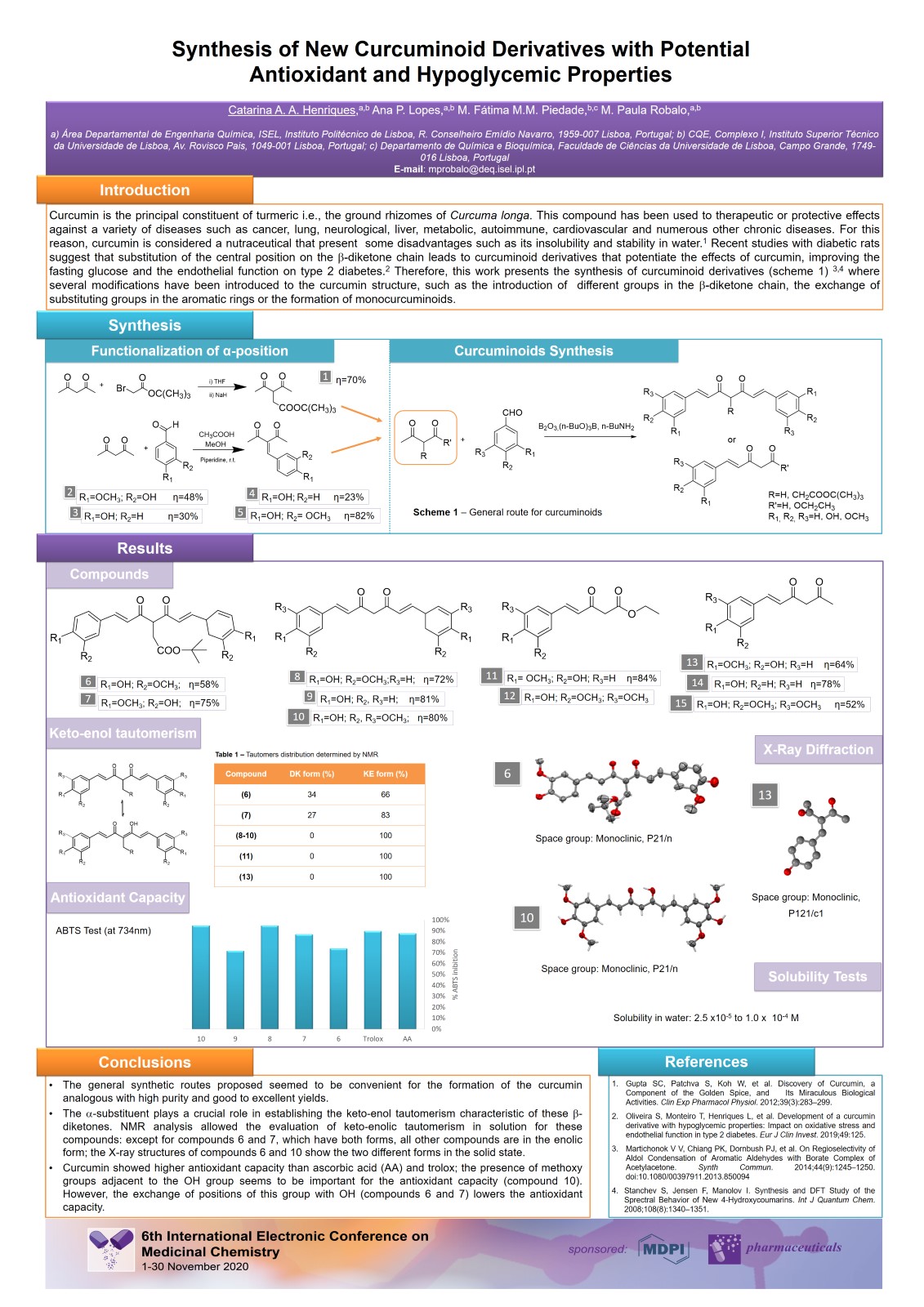 Synthesis of New Curcuminoid Derivatives with Potential Antioxidant and Hypoglycemic Properties